心が苦しくなった時の対応を知ろう
「心が苦しい時」は誰でもあること
◆この歌を知っていますか？
（思春期の悩みを歌った歌詞を載せる。
「心理的視野狭窄」につながるような
　歌詞を選択する。）
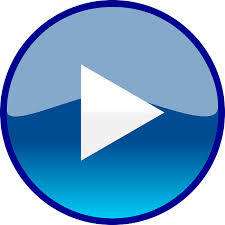 「心が苦しい時」は誰でもあること
負けそう
消えてしまいそう
泣きそう
心理的視野狭窄
不安
無価値
永遠に続く悩み
孤立
絶望
「心が苦しい時」は誰でもあること
心理的
視野狭窄
心の働き
＝
＝
見える範囲が狭くなる
1
3
2
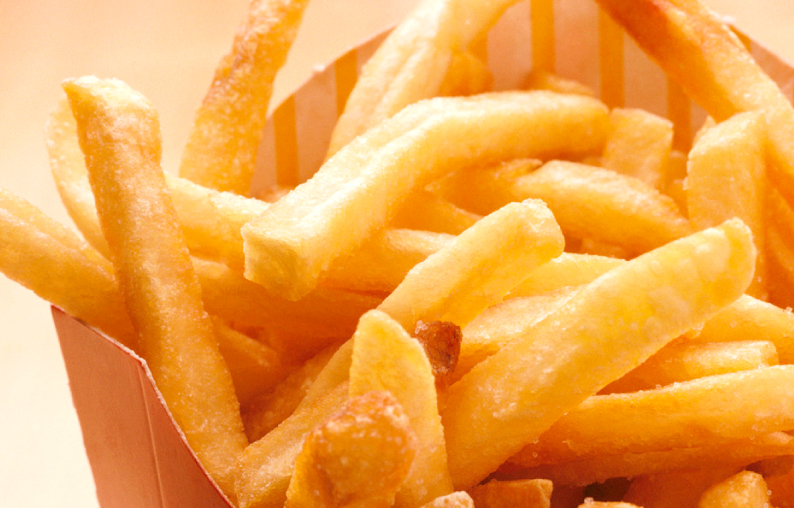 答え
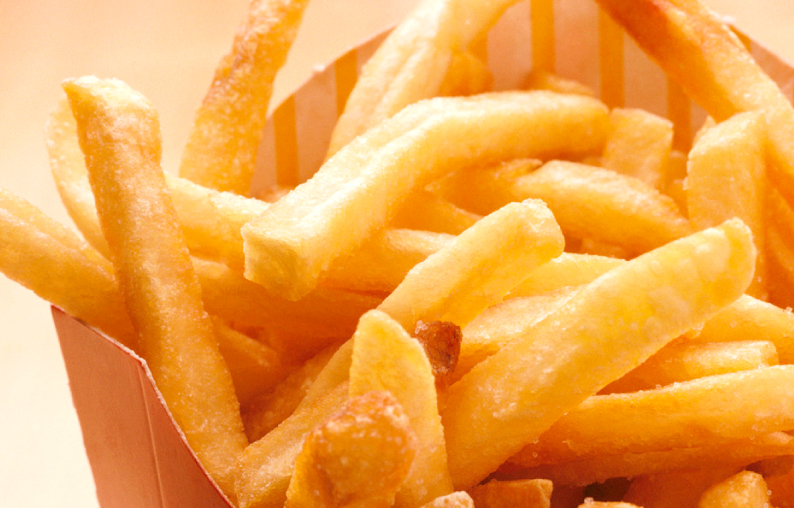 フライド ポテト
1
3
2
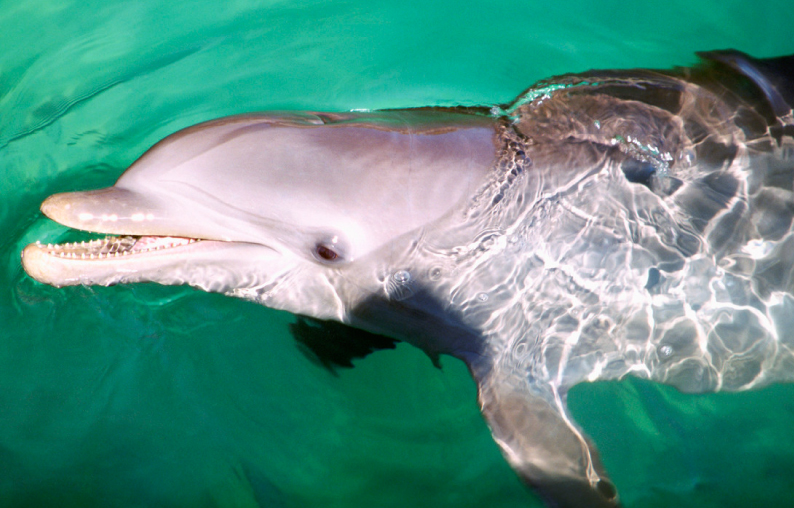 答え
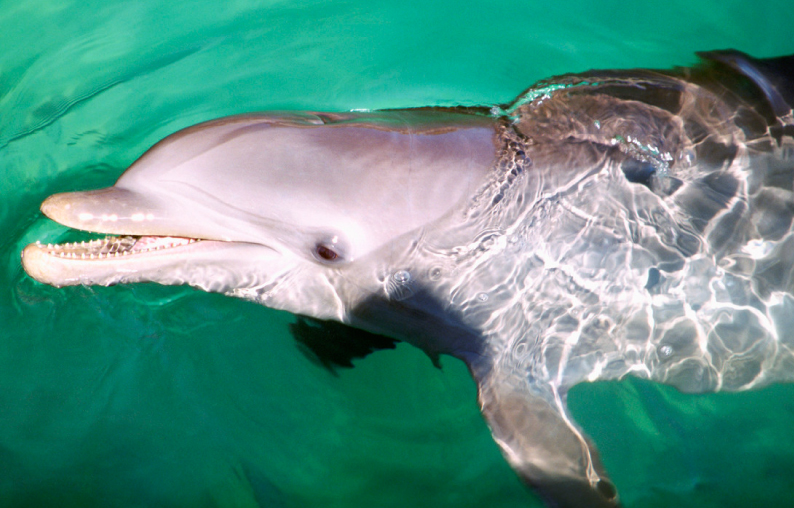 イルカ
1
3
2
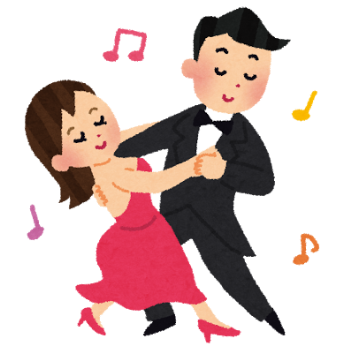 ダンススクール
　　　　メンバー募集！

参加費無料！入会用紙に、氏名・連絡先・参加理由を明記の上、申込をしてください。
答え
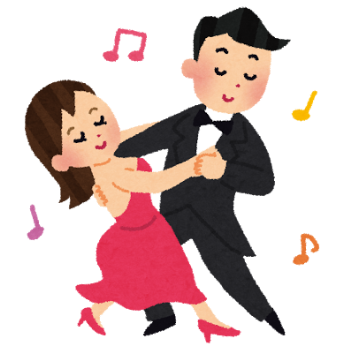 ダンススクール
　　　　メンバー募集！

参加費無料！入会用紙に、氏名・連絡先・参加理由を明記の上、申込をしてください。
ダンススクール案内状
「心が苦しい時」は誰でもあること
心理的視野狭窄＝悩みが長く続くと、普段考えられることが考えられなくなり、解決策も見えなくなる状態
消えたい
絶望
話し合い
不安
相談
うつ
趣味
怒り
寝られない
「心が苦しくなった時」の対応
◆聴き合うロールプレイングを
　してみよう
【場面】休みがちだった友だちがボーッと座っている
→「もう何もかも嫌。消えてしまいたい。」

①厳しく説教・叱り続ける
②熱心に励まし続ける
③理解しようと同じ言葉をつぶやく
「心が苦しくなった時」の対応
◆心の中の悩みを打ち明けやすい
　聴き方とは…
●うなずく　　●寄り添って
●相手の目を見て　　●否定せずに
●相手の思いを「繰り返す」
●相談者の味方として

じっくり聴こう！
「心が苦しくなった時」の対応
◆友人の「心の苦しさ」を聴いた
　後、どうすれば良いだろうか？
●「消えてしまいたい」と悩む友人
→「誰にも言わないで」と言われたら？
「心が苦しい時」は誰でもあること
心理的視野狭窄＝悩みが長く続くと、普段考えられることが考えられなくなり、解決策も見えなくなる状態
消えたい
絶望
話し合い
不安
相談
うつ
趣味
怒り
寝られない
「心が苦しくなった時」の対応
◆友人の「心の苦しさ」を聴いた
　後、どうすれば良いだろうか？
●「消えてしまいたい」と悩む友人
→「誰にも言わないで」と言われたら？
●考えた方法をとった場合の
【メリット】と【デメリット】を考えよう
「心が苦しくなった時」の対応
◆「誰にも言わないで」
●誰もいない廊下でこけてしまった話
　秘密を守れるのはかっこいい！
でも…
判断する力
●いのちのＳＯＳ？
　自分で解決できないかも…
　気づいて、寄り添い、大人につなげよう
「自分にできること」を考えよう
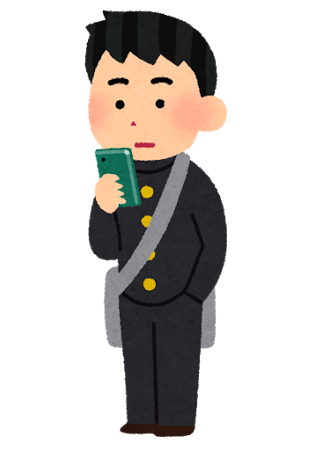 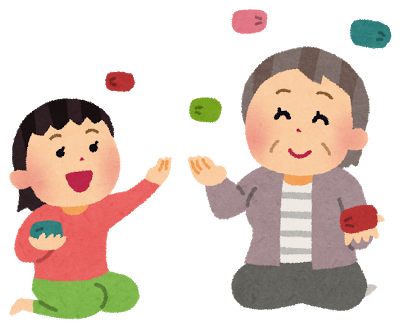 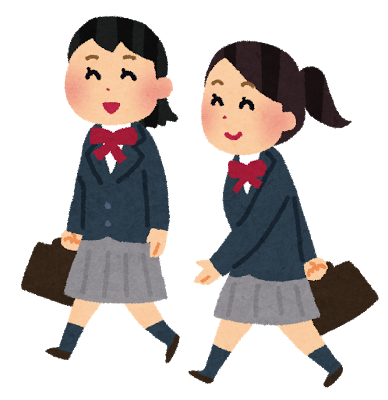 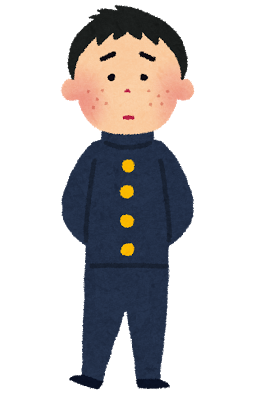 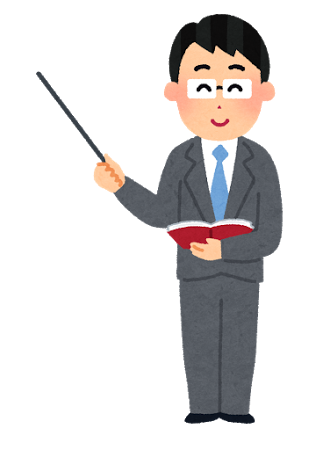 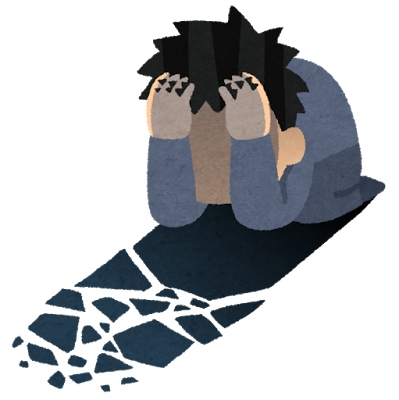 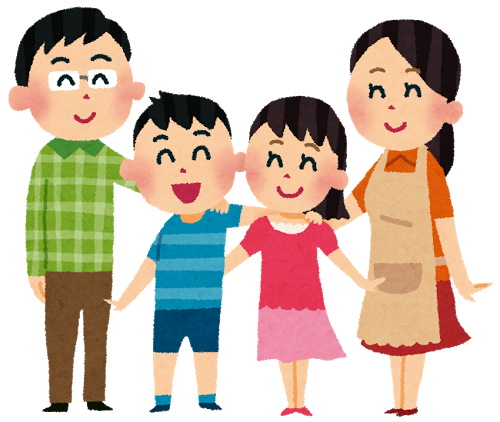 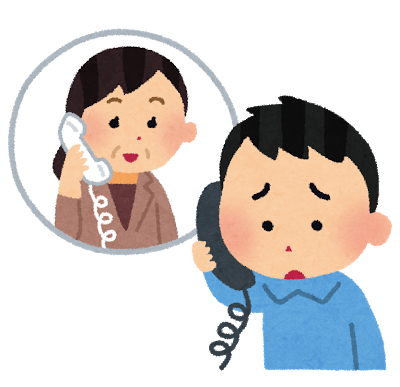 「自分にできること」を考えよう
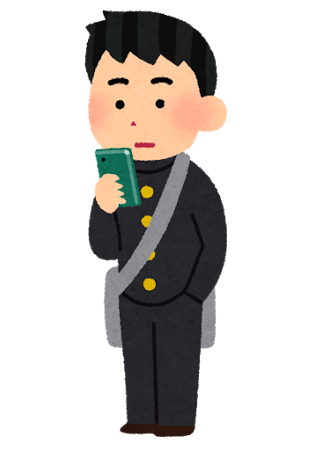 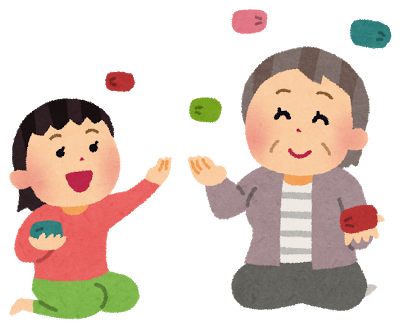 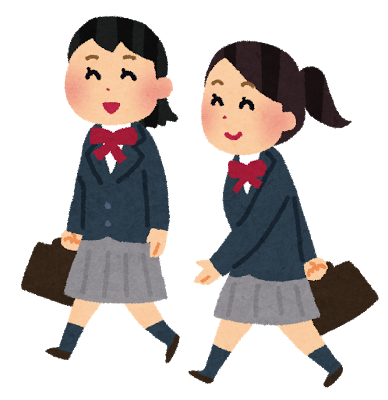 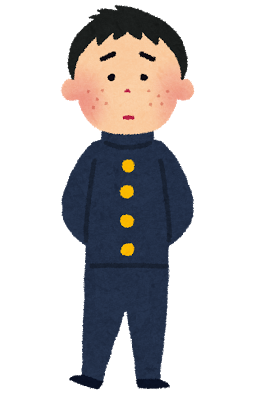 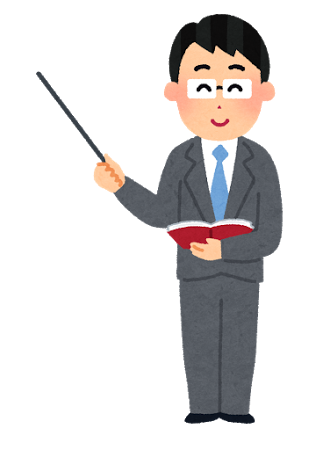 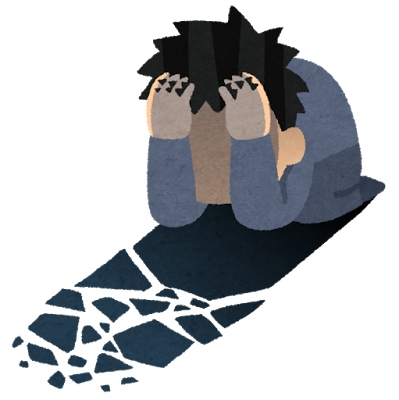 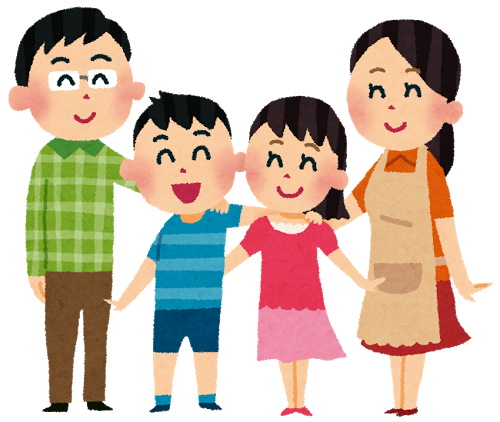 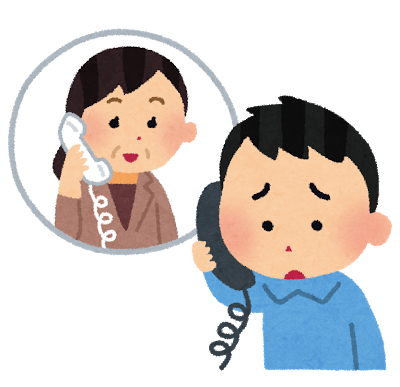 「自分にできること」を考えよう
◆１人で悩まないで！
●ひょうごっ子悩み相談
●兵庫県いのちと心のサポートダイヤル
●兵庫県警察少年相談室
●子どもの人権１１０番
●子どもの人権ＳＯＳ－ｅメール
●２４時間子供ＳＯＳダイヤル
●各市町村設置の相談機関　　　　など

自分も友人も信頼できる大人につなげよう
ＳＴＥＰ３「心が苦しくなった時」の対応について知ろう
ありがとうございました！